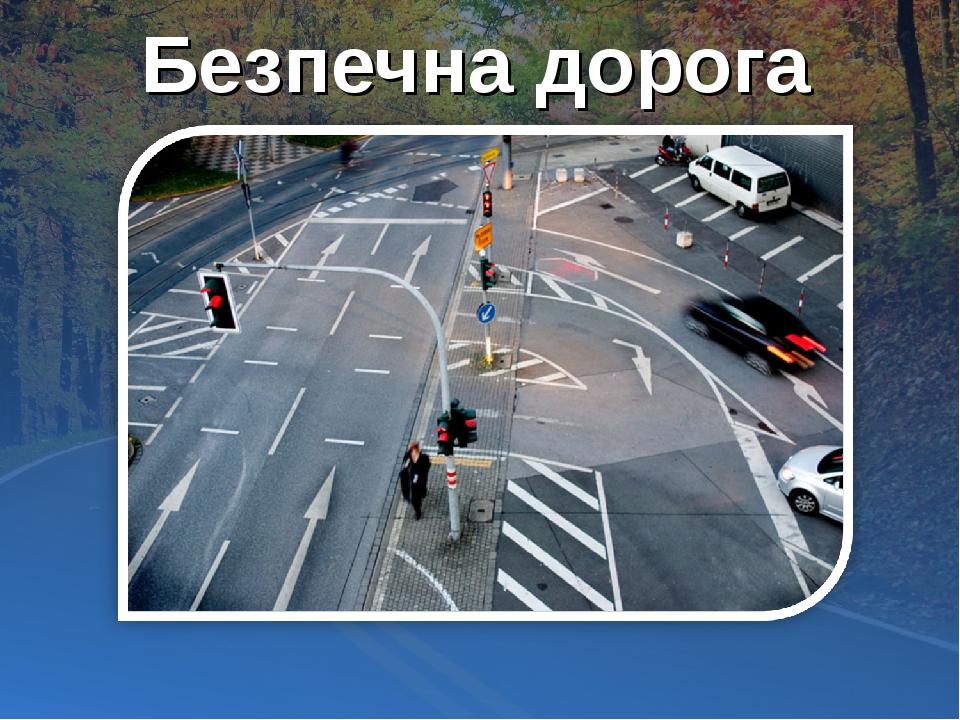 додому
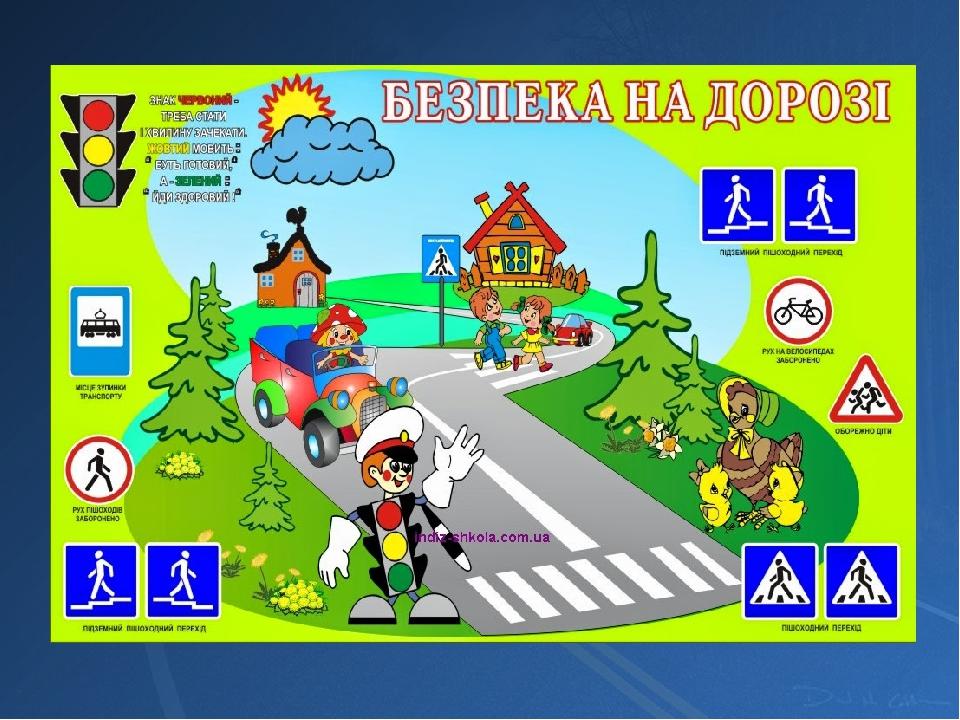 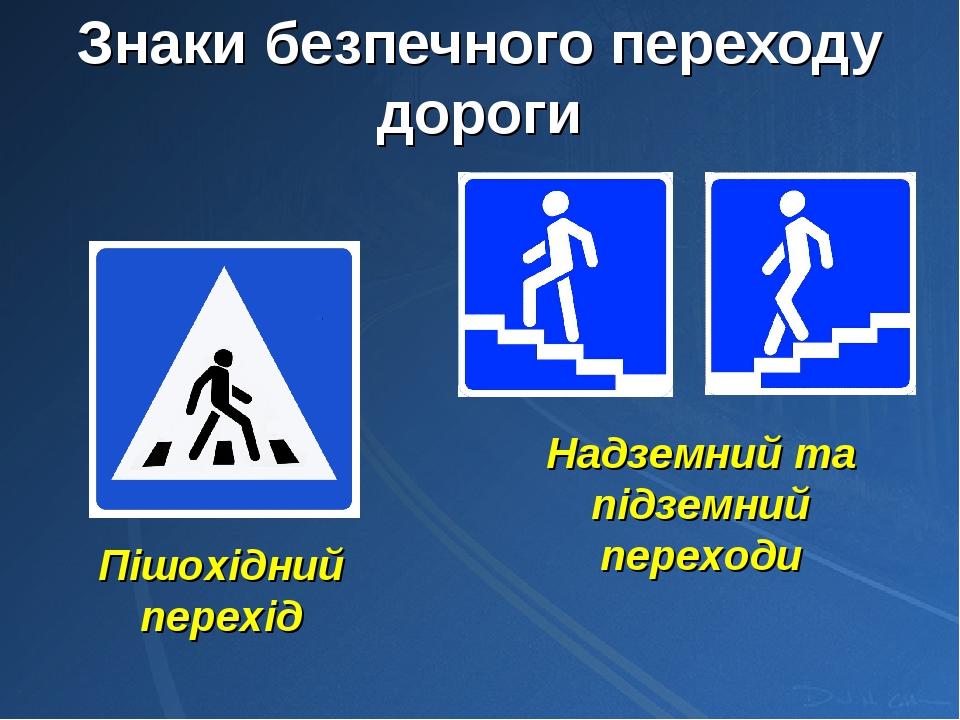 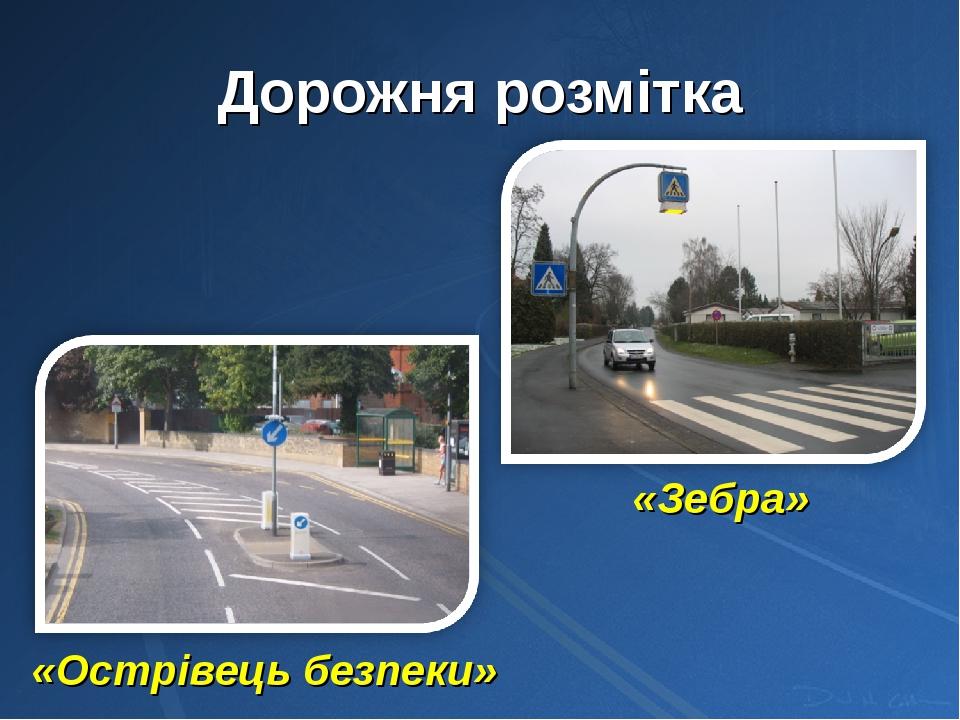 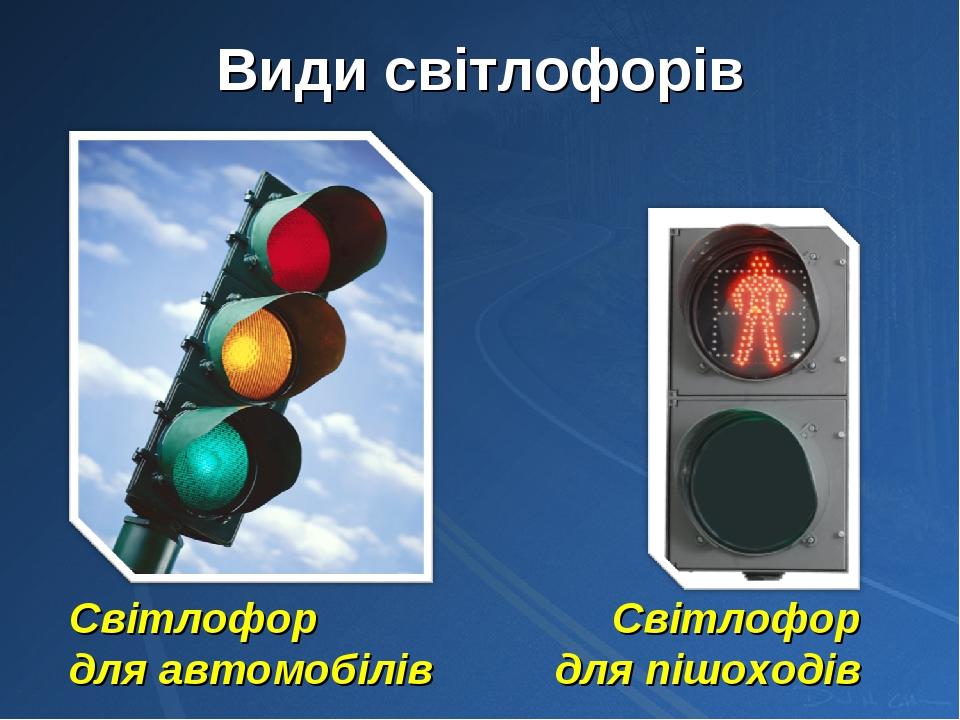 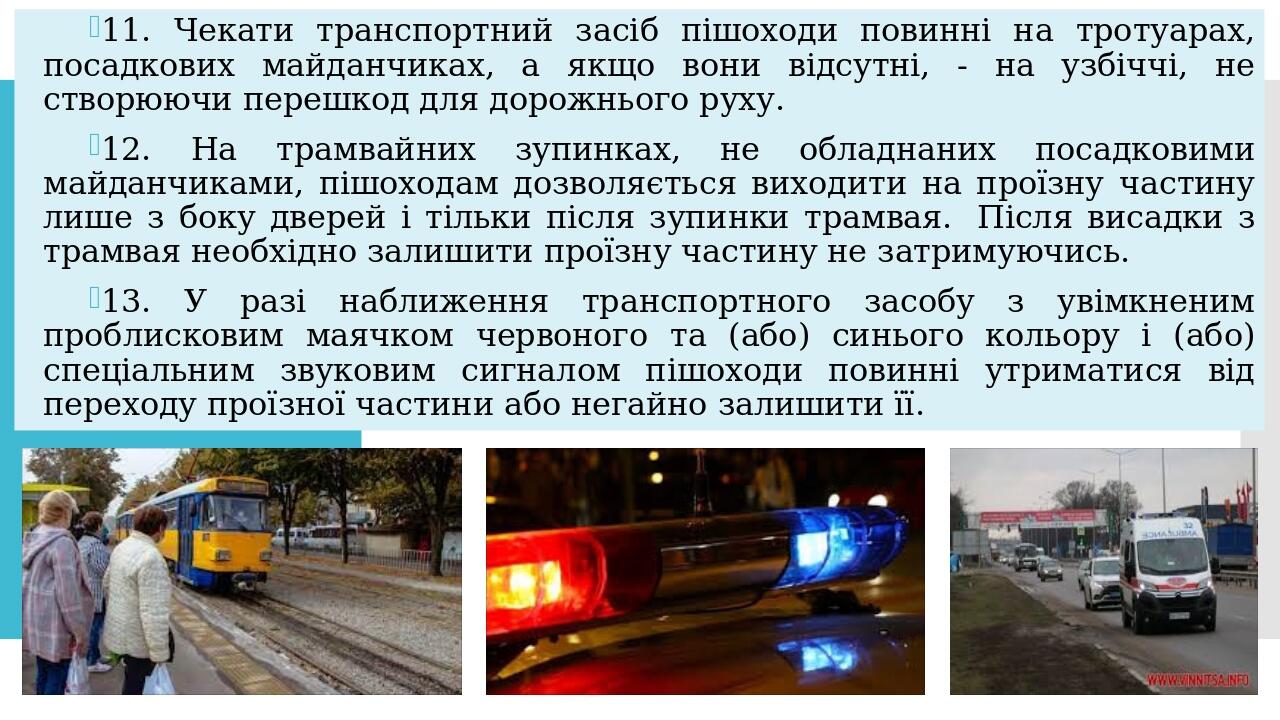 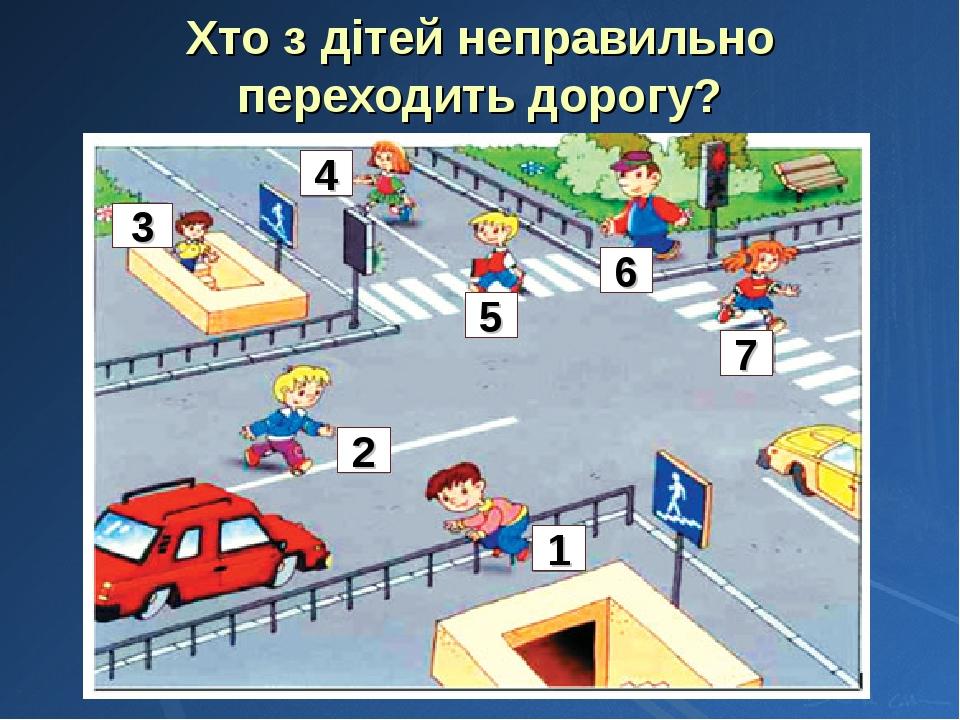 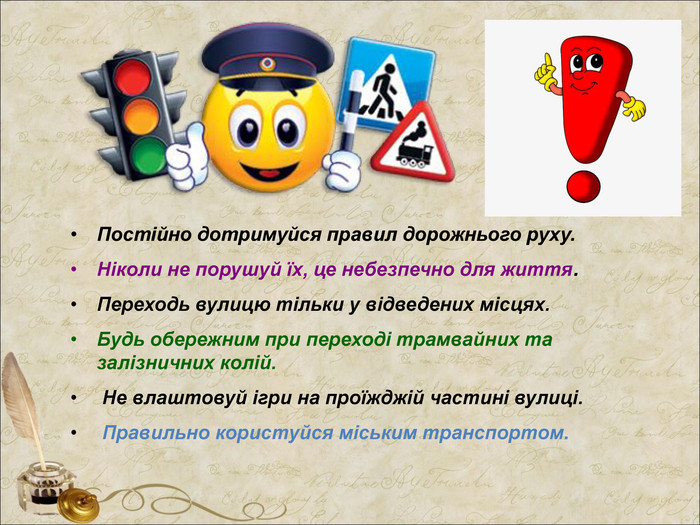